Mielenterveysyhdistys Etappi ry:n toimintakertomus 2020
24.5.2021
Päivi Nikula
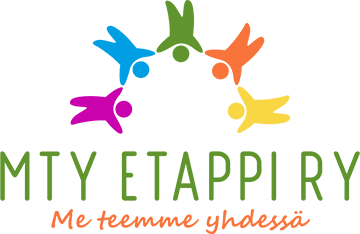 Lyhyesti Etapista
Yhdistys perustettu vuonna 2001
Yhdistyksen tarkoituksena edistää mielenterveyttä kehittämällä ja tukemalla rakentavaa ja ennaltaehkäisevää mielenterveystyötä, hoitoa ja kuntoutusta sekä vapaaehtoista kansalaistoimintaa
Jäsenenä useissa mt-alan yhteistyöjärjestössä, 2020 uutena Soste
Yhdistyksen toimintamuodot
Asumispalvelu
Kotiin vietävä tukitoiminta
Koala-hanke
Tsänssi
Asumispalvelu
Vuoden aikana muutto Pitäjänmäestä Malmille
Palvelusopimus Helsingin, Vantaan ja Keusoten kanssa
Asuminen yhteisökodissa: yhteensä 9 asukasta, käyttöaste vuoden aikana 92%
Asukkaiden keski-ikä n. 25 vuotta 
Jokaisella asukkaalla omaohjaaja, jonka kanssa ns. viikkokeskustelu kerran viikossa
Asuminen tarkoitettu väliaikaiseksi: tavoitteena parantaa toimintakykyä ja oma-aloitteisuutta
Jokaisen kanssa vähintään 2 krt vuodessa kehityskeskustelu -> laaditaan henkilökohtainen kuntoutussuunnitelma
Koronapandemia vaikutti toimintaan suuresti: tuen tarve painottui arjen hallintaan poikkeusoloissa
Yhteistä tekemistä: peli-iltoja, elokuvia, hemmotteluhetkiä ja juhlien viettoa
Kaikilla asukkailla mielenterveyden ja arjen haasteita 
Psyykkistä kuntoutusta sosiaalipedagogiikan keinoin
Asumispalvelu 2
Asukkaiden lääkekuntoutuksesta ja sairaanhoidosta vastasivat  kunnan ja HUS:n terveydenhuollon toimijat
miltei kaikilla asukkailla oli Etapin ulkopuolelle avohoitokontakti psykiatriselle tai päihdepoliklinikalle. Henkilökunta tekee yhteistyötä hoitotahojen kanssa säännöllisesti useita kertoja vuodessa, jokaisen asukkaan kanssa.
Sosiaalipalvelut asukkaat sijoittaneista kunnista
Ohjaajat yhteydessä 4-5 kertaa vuodessa asukkaiden asioista, osalla joka kuukausi
Osa asukkaista osallistui vertaistukitoimintaan tai kuntouttavaan työtoimintaan.
Töissä kuusi ohjaajaa, joilla kaikilla sosiaali- ja terveysalan koulutus, sekä määräaikaiset viestintäkoordinaattori ja kokemusasiantuntija
Lisäksi 4 kk-harjoittelijaa 10 viikon harjoitteluissa
Asukkaat ja henkilökunta kehittivät toimintaa yhteisissä kehittämispäivissä
Syksyllä julkaistiin uudet nettisivut, joita kehitettiin neljässä viestintäpajassa
Kotiin vietävät tukipalvelut
Yhteensä 22 asiakasta vuonna 2020
Tukituntien määrä yleensä 1-5 h/vko, suurimmillaan 10 h/vko
Vaihtuvuus tukipalveluissa suurta, hoitojaksot suunniteltu välivaiheeksi
Etappi myös vuokrannut Y-säätiöltä 6 asuntoa, johon sidottu tukikäynnit
Koala
2014 aloittanut mielenterveysaktivismiryhmä
2020 toinen STEA-vuosi
Kolme palkattua henkilöä, joista projektipäällikkö ja projektityöntekijä täysipäiväisiä ja ilmaisutaitaja 50 %:n työajalla
Toimitila Helsingin Sörnäisissä
Toiminta 13.3.2020 alkaen etänä, elokuun alusta lokakuun alkuun hybridinä ja sen jälkeen taas etänä
Yhteensä 68 ryhmätapaamista
Kokemusvaikuttajakoulutuksesta valmistui seitsemän
Neljä Kokemusklubia
Tehtiin someaktivismia, tarrakampanja ja satukirja
Koala-mallien kohdejärjestöhaku toteutettiin syksyllä 2020. Kohdejärjestöiksi valikoituivat oululainen Hyvän mielen talo ry ja kiuruvetinen Kiuruveden Varapäre ry.
Tuloksellisuuden arviointi osoitti, että tavoitteet saavutettiin
Tsänssi
Toiminta alkanut 2018
Hävikkiruokakahvila muutti tammikuussa Hakaniemestä Bulevardille
Yhteensä kolme palkattua työntekijää eri aikoina
Suunnattu kaikille matalalla kynnyksellä: myös sosiaalisen kuntoutumisen paikka Etapin asukkaille
Toiminta arkipäivisin klo 9-15 välillä
Tsänssistä myös toimitettu ruokia Etappiin
4 hlö suorittamassa yhdyskuntapalvelua, yksi koevapaudessa oleva, Etapin kautta ohjautui 4 hlö ja työkokeilussa 3 muuta
Toiminta ei saanut rahallista avustusta
Talous
Taloushallinto, kirjanpito ja palkalaskenta on osittain ulkoistettu Aboma Control Oy:lle, jossa Etapille nimetty oma toimihenkilö. Osittain kirjanpitoa ja myyntireskontraa hoitivat Etapin ohjaaja ja toiminnanjohtaja muun työn ohella.
Talous 2
Toiminta sai tuottonsa asumispalveluiden ja tukipalveluiden myynnistä eri kunnille noin 73 %:sti . 27 % toiminnan rahoituksesta tuli STM:n Stea- hankeavustuksena.
Liikevaihto kasvoi jonkin verran ja tulos jäi plussalle
Hallinto, henkilöstö jne
Toiminnanjohtaja Päivi Nikula vastaa operatiivisesta toiminnasta
Yhdistetty kevät- ja syyskokous 25.11.
Valittiin puheenjohtajaksi Pia Pulkkinen, joka ennen vuoden vaihdetta vetäytyi jääviyssyistä
Hallitukseen Emilia Alanen, Ada Alatalo, Tapio Latvanen, Senja Miettinen ja Sirpa Donneheden sekä varalle Jussi Lehtonen ja Satu Mustonen
Työntekijät
Yhteisökodissa 6 ohjaajaa
Työnohjausta säännöllisesti, noin 1 krt / kk